מבוא לציר המדיני
על דיפלומטיה וביטחון לאומי
מחזור מ"ג
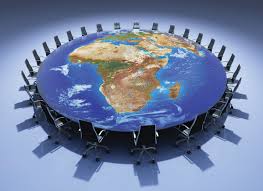 על מה נדבר?
הציר המדיני – מבנה ומטרות
דיפלומטיה בעולם המודרני
הדיפלומטיה הישראלית ומשרד החוץ
מטרות הציר המדיני
הכרת מושגי יסוד, מגמות ושחקנים מרכזיים במערכת הבינ"ל והאזורית
הכרת האתגרים העיקריים של מדיניות החוץ הישראלית
הכרת תהליכי עיצוב מדיניות וקבלת ההחלטות בישראל בנושאים מדיניים-ביטחוניים
הכרת העבודה הדיפלומטית ואתגרי משרד החוץ
פיתוח חשיבה אסטרטגית והתנסות בשימוש בכלים מדיניים במסגרת מערכה ביטחונית-מדינית
תפיסה בסיסית
הזירה הגלובלית והאזורית
עליית שחקנים תת -מדינתיים 
מערכת חד/רב/א-קוטבית
חשיבות עוצמה רכה 
מולטי-לטרליזם
שנויי שיח: פיתוח בר-קיימא
הטלטלה במזה"ת
עליית מעצמות אזוריות – BRICS
משפט בינלאומי , הסביבה התקשורתית
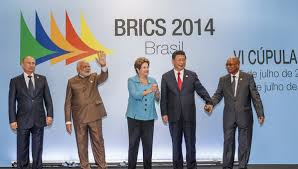 אתגרי מדיניות החוץ של ישראל
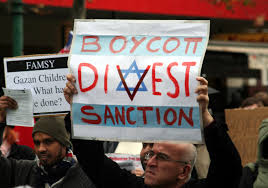 הסכסוך ישראלי-הפלסטיני
נושאים אסטרטגיים  - איראן גרעין, טרור
יחסים עם ארה"ב     
יחסים עם אירופה – סנקציות?
יחסים עם מעצמות עולות
אתגר הדה-הלגיטימציה
עיצוב מדיניות וקבלת החלטות
יחסי דרג מדיני -צבאי
תפקיד המל"ל, אג"ת, משרד החוץ, אבט"מ, ועחו"ב
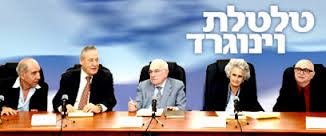 פניה של הדיפלומטיה המודרנית
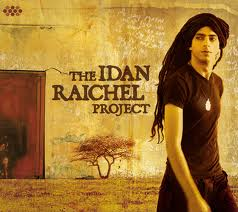 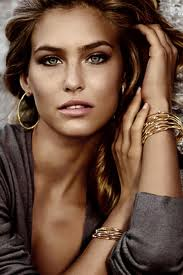 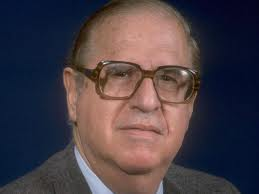 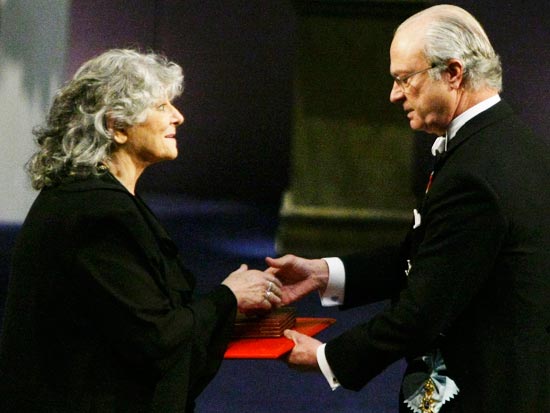 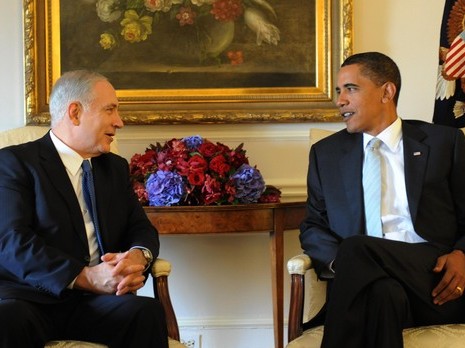 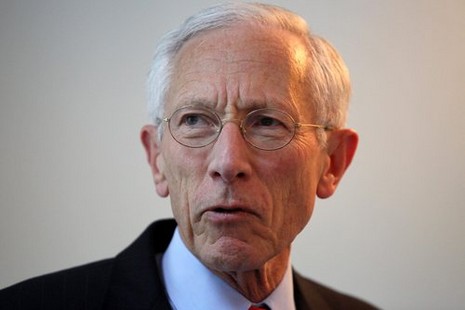 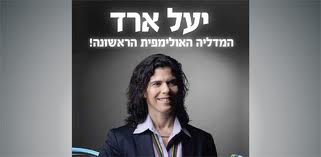 חשיבה מדינית - תכנים
הכרת השחקנים
מיפוי המערכת
הכרת הסביבה החיצונית והפנימית
גיבוש אינטרסים ויעדים
בניית אסטרטגיה 
שימוש בכלים דיפלומטיים במסגרת מערכה: יצירת לגיטימציה, בניית קואליציות, מו"מ, תיווך, דיפלומטיה בילטראלית, מולטילטראלית, ציבורית, כלכלית ועוד
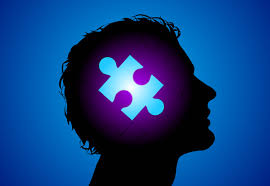 מופעים מרכזיים של הציר המדיני
הסימולציה המדינית-ביטחונית
ביקור במשרד החוץ
הרצאות אורח ובכירים
ביקור בנאט"ו ובאיחוד האירופי
ביקור בארה"ב
סדנאות ומיומנויות – מו"מ, רטוריקה
תכנים משלימים – מזה"ת, מודיעין, תקשורת, משפט בינ"ל
סיורי בטל"מ בארץ
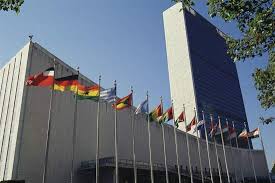 דיפלומטיה בעולם המודרני
דיפלומטיה - הגדרה
"ניהול יחסים בין מדינות וישויות אחרות בעלות מעמד בפוליטיקה העולמית, על ידי שליחים רשמיים, בדרכי שלום" (Bull).
מאפייני הדיפלומטיה המסורתית
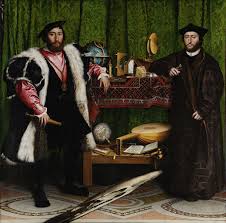 בין מדינות
חשאית
באמצעות שגרירים 
אג'נדה פוליטית-צבאית
מאפייני הדיפלומטיה החדשה
ריבוי שחקנים
מעורבות קברניטים
תקשורת ופומביות
עידן המידע
נושאים חדשים –  זכויות אדם, מניעת תפוצה, בריאות
עליית הדיפלומטיה הרב-צדדית
עליית חשיבות סחר,כלכלה ופיתוח
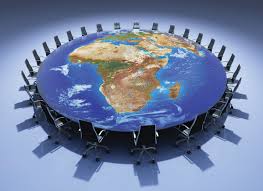 תפקידי הדיפלומט המודרני
תפקידים "חדשים"
תפקידים  "מסורתיים"
תאום בין  שחקנים, אג'נדות, ערוצים
עבודה מולטילטרלית
תקשורת
דיפלומטיה ציבורית ומיתוג
כלכלה
תרבות
פיתוח
ייצוג
תקשורת בין מנהיגים 
ניהול מו"מ
"הסברה"
איסוף וניתוח מידע
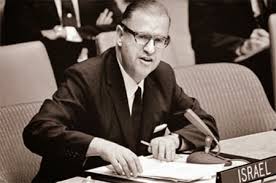 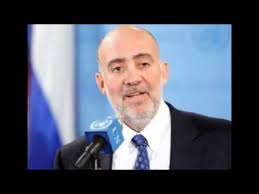 משרד החוץ והדיפלומטיה הישראלית
ככה זה התחיל...
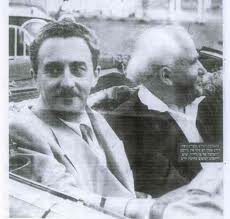 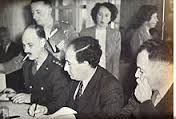 אז והיום..
יישום או גם עיצוב?
משרד החוץ ישמש כגוף הממשלתי המרכזי בגיבוש ועיצוב מדיניות החוץ של מדינת ישראל וביישומה"
תופעה כלל עולמית
דומיננטיות מרכיב הביטחון
המבנה הפוליטי
מבנה הכללי של קבלת החלטות בישראל
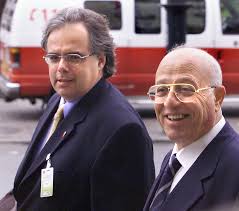 מבנה ארגוני משרד החוץ
תקציבים
תקשוב
משנה למנכ"ל מינהל (עתידי)
פרט ורווחה
קונסולרית
אסטרטגית 
(מדיני-בטחוני)
בטמ"ח
בטמ"ח
מש"ב
משנה למנכ"ל מולטילטרלי
משאבים חומריים
ארב"ל
כלכלה
שר
החוץ
מנכ"ל
קשתו"ם
משנה למנכ"ל דיפלומטיה ציבורית
תפוצות ודתות
תפוצות ודתות
הסברה
דוברות
צפ"א
צפ"א
אירופה
אירופה
אירו-אסיה
אירו-אסיה
משנה מנכ"ל מדיני
מז"ת ותה"ש
מז"ת ותה"ש
אמל"ט
אמל"ט
אסיה
אסיה
אפריקה
אפריקה
יועמ"ש
יועמ"ש
ממ"ד
ממ"ד
מפכ"ל
מפכ"ל
טקס ומאו"ר
כספים
טקס ומאו"ר
כספים
מש"א והדרכה
תכמ"ד
מש"א והדרכה
תכמ"ד
תיאום
תיאום
שגריר
מספר 2
יועץ תרבות
דובר
ראש מדור
 קונסולרי
נספח 
מסחרי
קצין ביטחון
הרכב הנציגות הדיפלומטית
יועץ מדיני
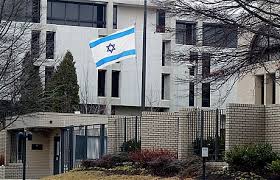 אחראי
הסברה
106 נציגויות
440 דיפלומטים
1,100 עובדים 
בארץ ובחו"ל...
קצין מנהלה
נספח
צבאי
איך פועל הדיפלומט?
מנתח את הזירה
בונה קשרים אישיים
מגבש דרך פעולה
פועל
נושאים מדיניים-ביטחונייםמועצת הביטחון
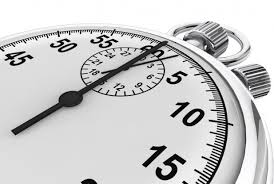 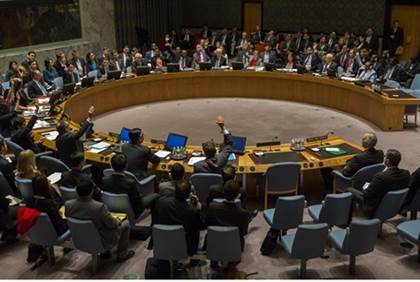 המטרה: השגת מרחב תמרון מדיני למבצע צבאי
נושאים מדיניים-ביטחונייםהכללת הזרוע הצבאית של חיזבאללה ברשימת ארגוני  הטרור של האיחוד האירופי
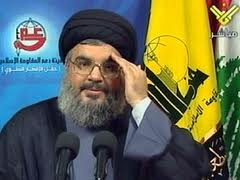 פעילות במרחב המקוון ובמדיה החברתית
105 אתרים בלמעלה מ-80 שפות
120עמודי Facebook
80 ערוצי TWITTER
עשרות ערוצי YouTube 
פעילות במגוון רשתות חברתיות
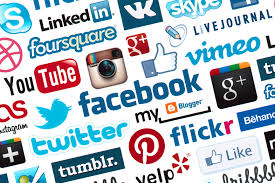 תקשורת בעידן המידע - אחד הפוסטים הבולטים מתקופת מבצע 'צוק איתן'
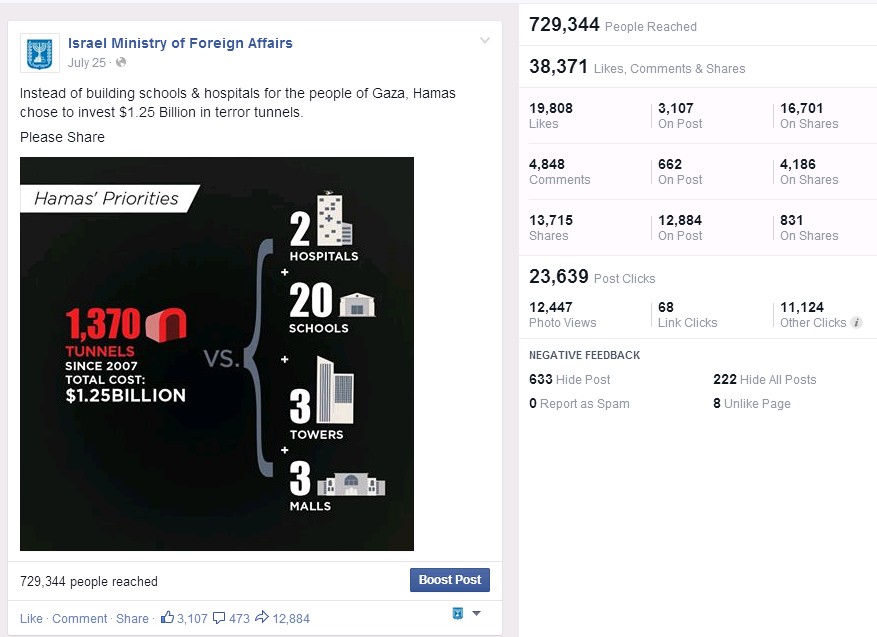 מיתוג
דיפלומטיה רב-צדדית
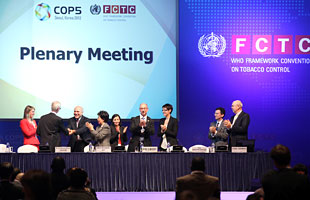 דיפלומטיה כלכלית
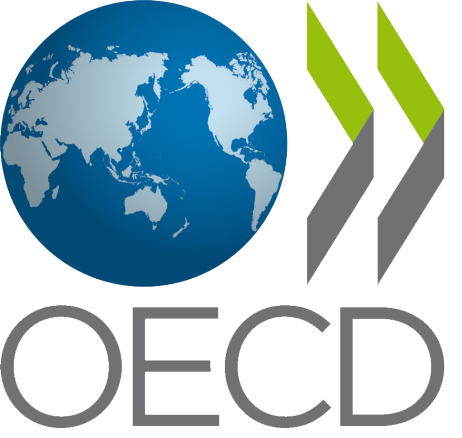 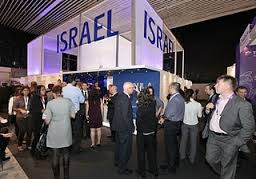 דיפלומטיית  תרבות
“Rita  Rocks the UN”
דיפלומטית פיתוח – מש"ב
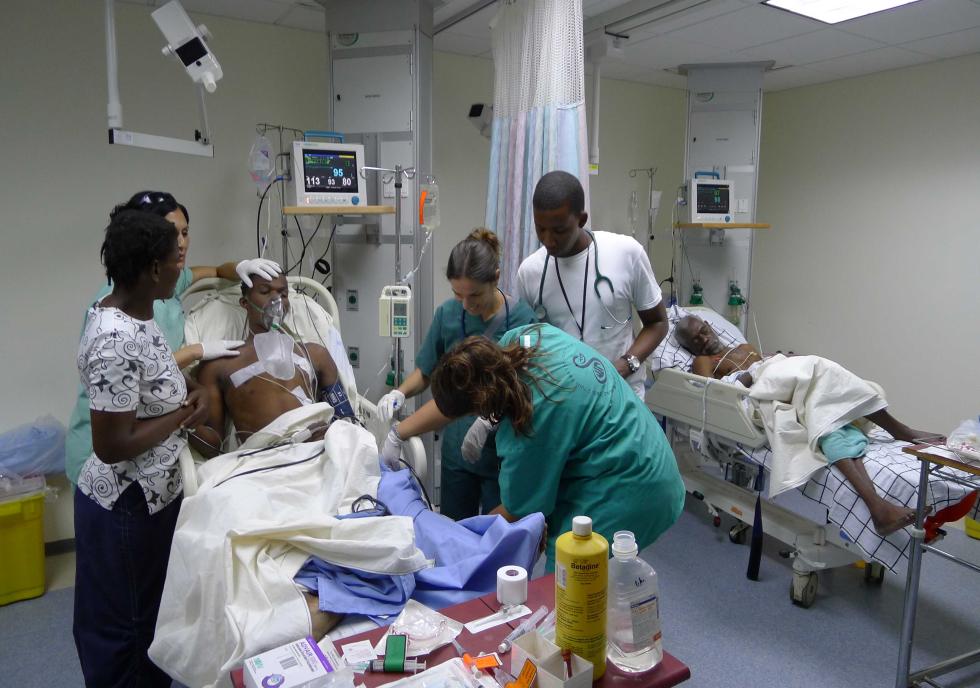 עבודה קונסולרית - קונסול בצונאמי
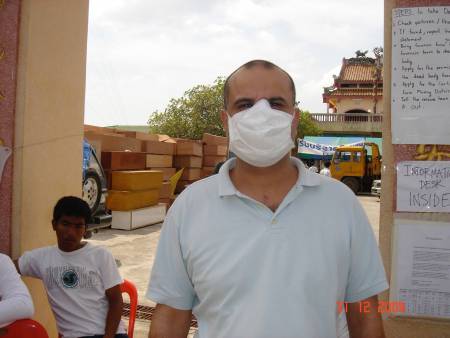 דיפלומטיה יהודית
סוף
WHAT  AM  I DOING HERE?…
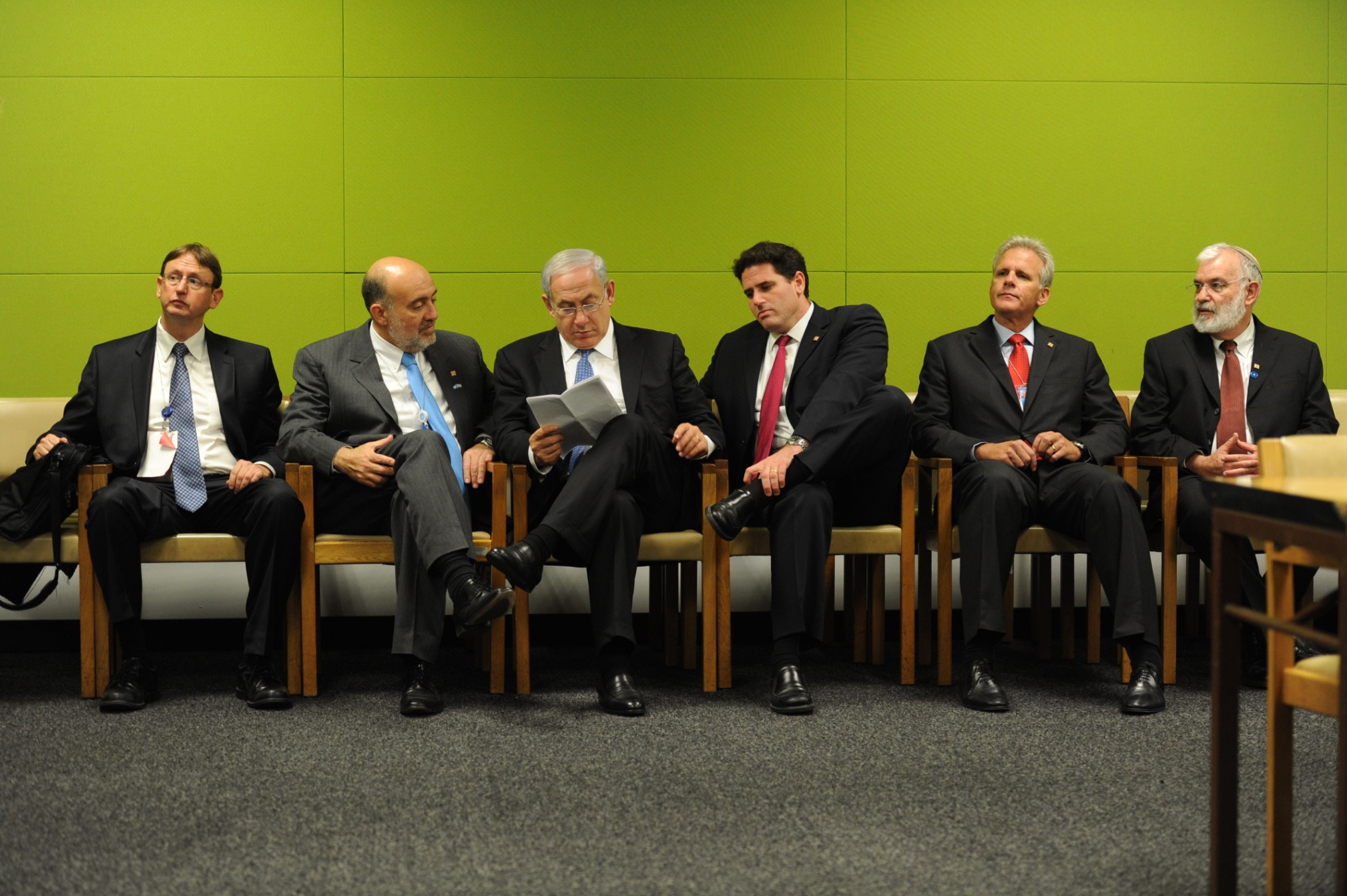 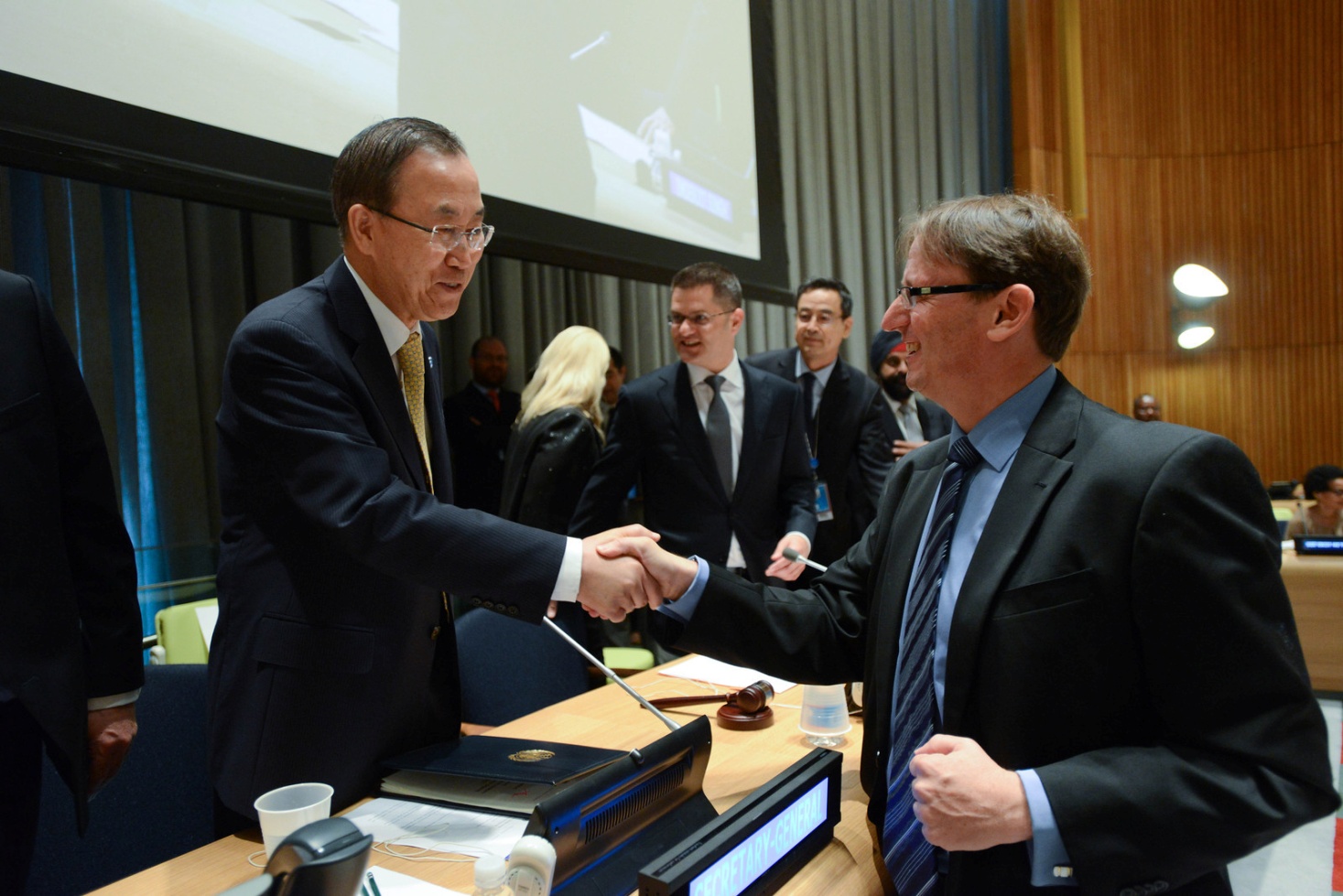